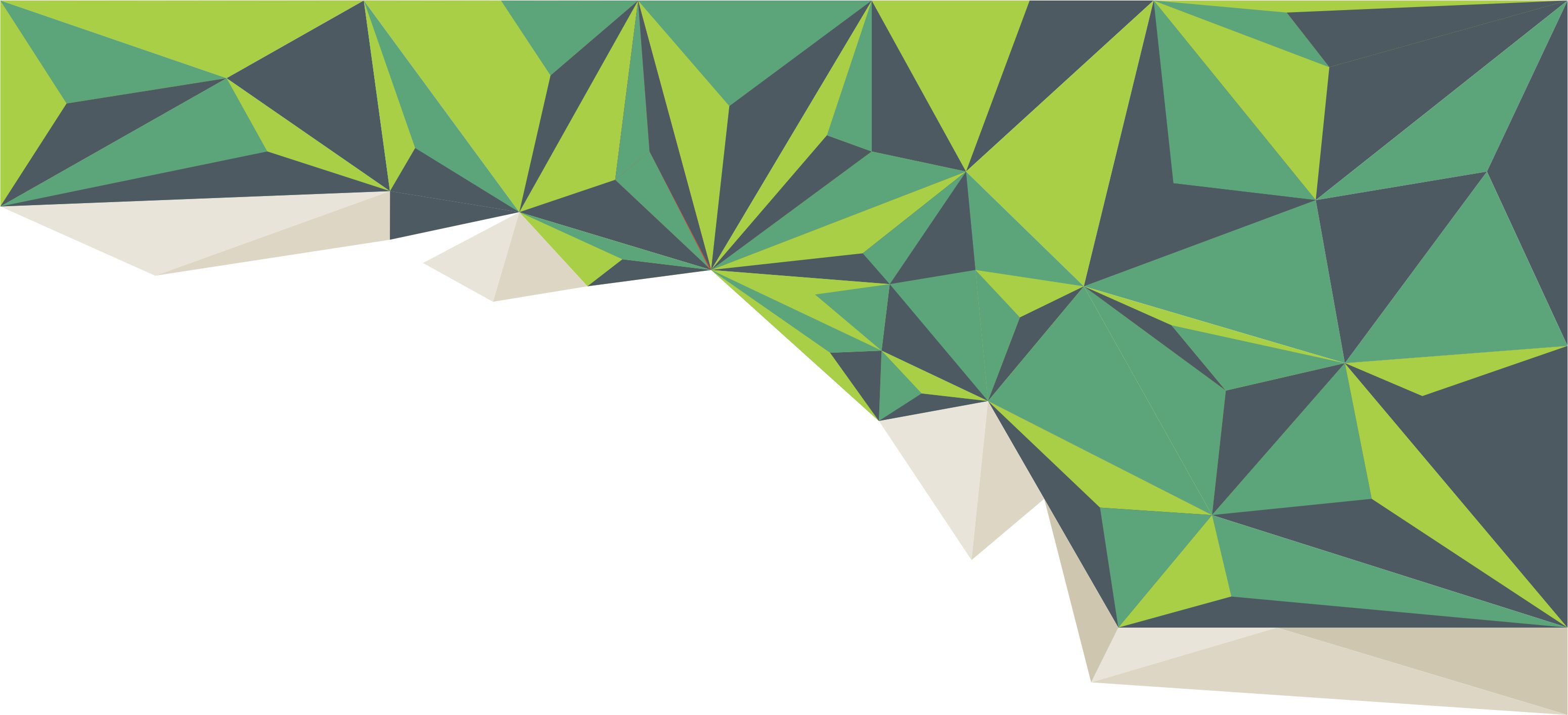 REUNIÃO REMOTA COM OS DISCENTES AVALIADOS NO CONSELHO DELIBERATIVO 2021.1  E OS SEUS RESPECTIVOS PAIS/ RESPONSÁVEIS
11/08/2021 às 19h
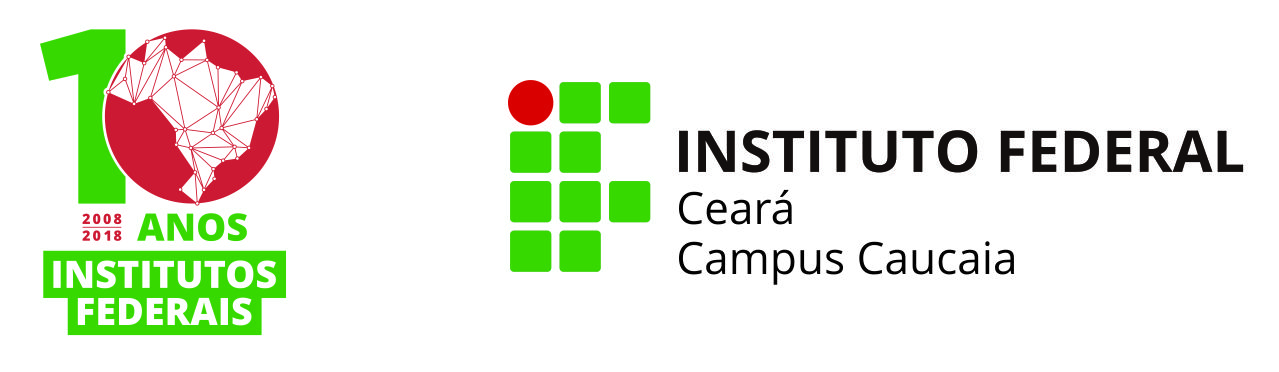 Para pensarmos....
1  Quais os seus maiores desafios nesta etapa da sua formação acadêmica?

2  O que fazer diante de um desafio?

3 Como podemos encontrar estratégias para enfrentá-los? 

4 O que acha da estratégia de buscarmos bons parceiros no enfrentamento dos nossos desafios?

Vamos assistir ao vídeo....
TÓPICOS DA REUNIÃO
1 O que é o Conselho de Classe?

2 O que é a progressão parcial de estudos?

3 Como os pais podem melhor acompanhar o desenvolvimento do seus filhos?

4 Ações que podem contribuir para que os estudantes evitem novas reprovações. 

5 Assinatura do Termo de Acordo.
O QUE É O CONSELHO DE CLASSE?
É uma instância de cunho pedagógico que tem a responsabilidade de acompanhar os processos de ensino e aprendizagem nos cursos técnicos integrados.
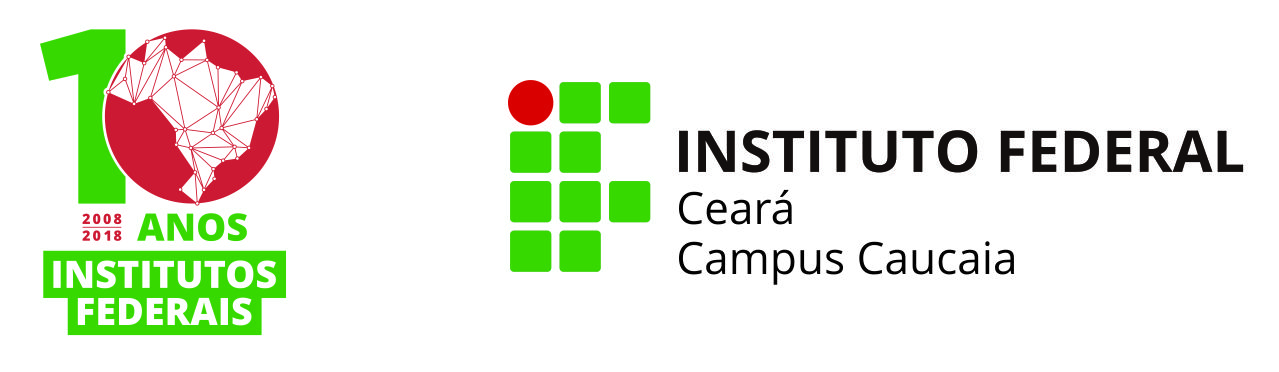 SITUAÇÃO ACADÊMICA DO(A) ALUNO(A):

Aprovado(a) para o período letivo seguinte, a partir de deliberação do conselho de classe.
Aprovado(a) para o período letivo seguinte em regime de Progressão Parcial de Estudo na forma de Plano de Estudo Individual.
Aprovado(a) para o período letivo seguinte em regime de Progressão Parcial de Estudo na forma de Dependência.
Manutenção da reprovação (por falta ou por nota).
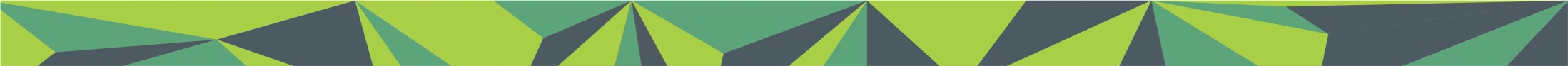 RECUPERAÇÃO DA APRENDIZAGEM
Progressão Parcial de Estudos
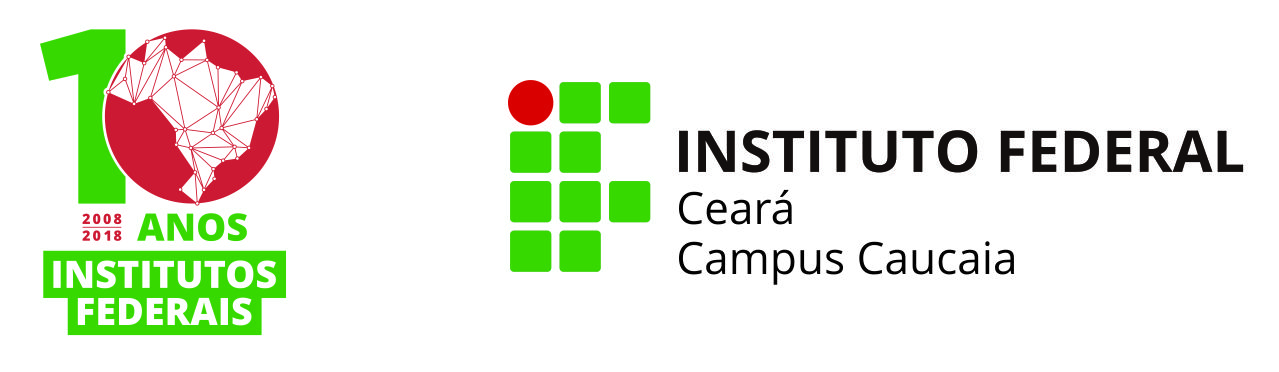 Art. 113 Entende-se por Progressão Parcial de Estudos a possibilidade de o estudante ser promovido para o próximo período letivo, mesmo sem ter tido rendimento satisfatório em até 2 (dois) componentes curriculares do período letivo anterior.
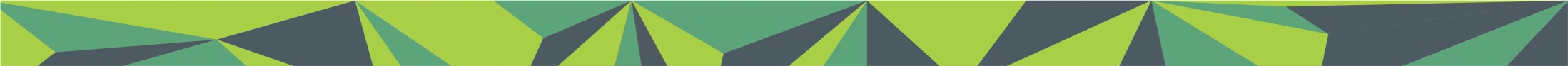 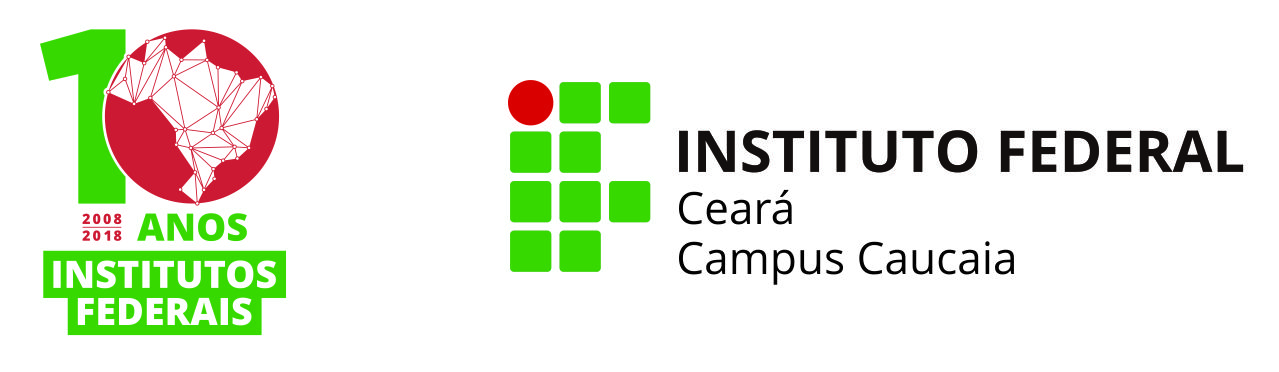 Art. 118 O regime de Progressão Parcial de Estudos deverá ser ofertado pelo campus nas formas de Plano de Estudo Individual e/ou de Dependência.
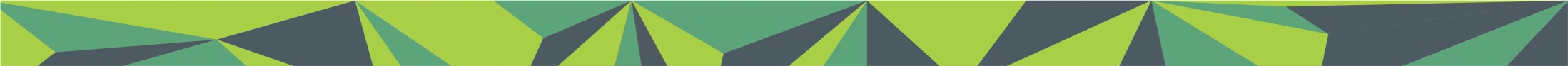 QUE TIPOS DE APOIOS OS ESTUDANTES PODEM BUSCAR?
Atendimento docente aos estudantes, de modo individual.

Atendimentos da CTP para apropriação de estratégias de estudos, escuta e encaminhamentos.

Diálogos  com o Professor Responsável por Turma e coordenador do curso.
PROFESSORES RESPONSÁVEIS POR TURMA
COMO OS PAIS/RESPONSÁVEIS PODEM ACOMPANHAR  O DESENVOLVIMENTO  DOS SEUS FILHOS?
1 CONVERSAR, PERIODICAMENTE, COM OS FILHOS SOBRE AS CONQUISTAS E DIFICULDADES ENFRENTADAS; 

2 OBSERVAR SE ESTÃO ASSISTINDO ÀS AULAS SÍNCRONAS OU APENAS AS AULAS GRAVADAS;

3 AJUDÁ-LO A CONSTRUIR UMA ROTINA DE ESTUDOS, ESTIMULANDO-O A TER MOMENTOS PARA REVISÕES E APROFUNDAMENTO DOS CONHECIMENTOS;

4. BUSCAR O ATENDIMENTO DA CTP, TODA TERÇA-FEIRA DAS 17h ÀS 18h, SEMPRE QUE NECESSÁRIO;

5. AGENDAR MOMENTOS PARA CONVERSAS COM OS PROFESSORES OU COORDENADOR DO CURSO, SEMPRE QUE CONSIDERAR NECESSÁRIO.
RESPONSABILIDADES DOS ESTUDANTES E QUE DEVEM SER MONITORADAS PELOS RESPONSÁVEIS
* Buscar atendimento individual com os docentes que irão ministrar os componentes curriculares nos quais apresente maior dificuldade e que obteve reprovação;
* Utilizar adequadamente todos os horários de estudos, usufruindo da biblioteca e demais espaços, atendimentos e serviços disponíveis aos estudantes ;
* Demonstrar envolvimento e interesse com o curso e com as atividades educativas desenvolvidas;
* Ser assíduo (a) e pontual no cumprimento das atividades;
* Comunicar ao coordenador do curso e aos professores sobre qualquer dificuldade de aprendizagem;
* Se possível, assistir às aulas de forma síncrona, sempre que houver;
* Checar, DIARIAMENTE, o site da instituição, o e-mail institucional,  o Sistema Acadêmico e as Salas Virtuais.
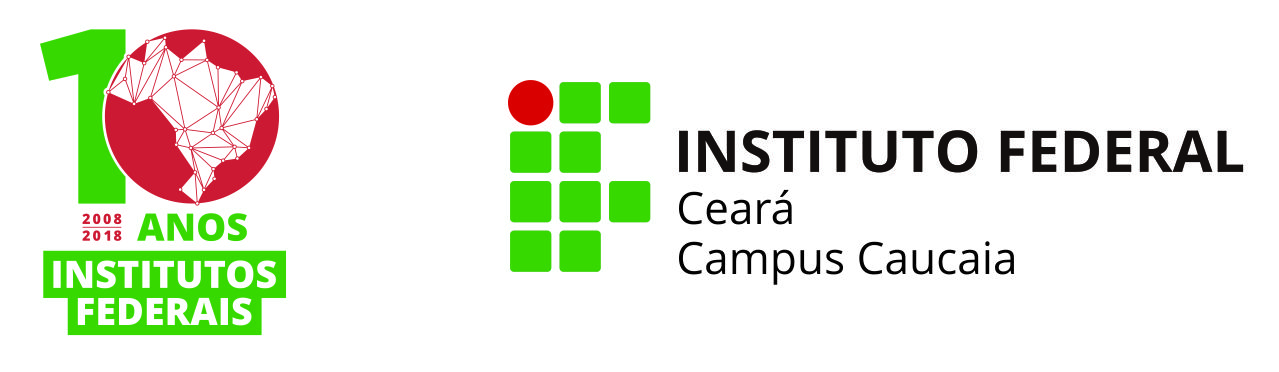 FONTES CONSULTADAS

Instituto Federal de Educação, Ciência e Tecnologia do Ceará. Regulamento da Organização Didática – ROD/ Instituto Federal de Educação, Ciência e Tecnologia do Ceará. - Fortaleza, 2015.

Regulamento Conselho de Classe nos cursos técnicos integrados ao ensino médio (Aprovado pela Resolução CONSUP nº de 35 de junho de 2016).
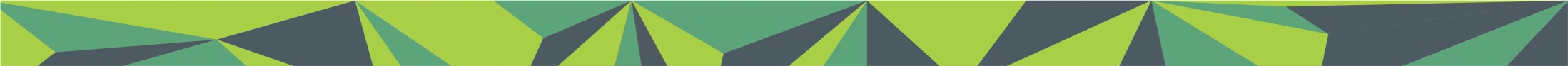